Отчёт о проделанной работе в рамках реализации проекта «Воздух и вода – мои лучшие друзья»
Подготовила: воспитатель МБДОУ №156 г. Иркутск группы №13 «Ирисы» Бурдуковская А.И.
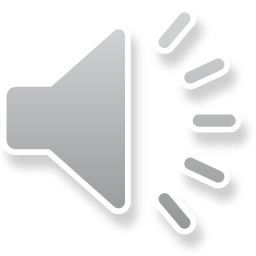 Актуальность
Необходимость помощи детям в получении позитивного социального опыта, стимуляция личностного роста. Поддержка развития детской инициативы, продолжение приобретения продуктивного опыта, межличностного общения.
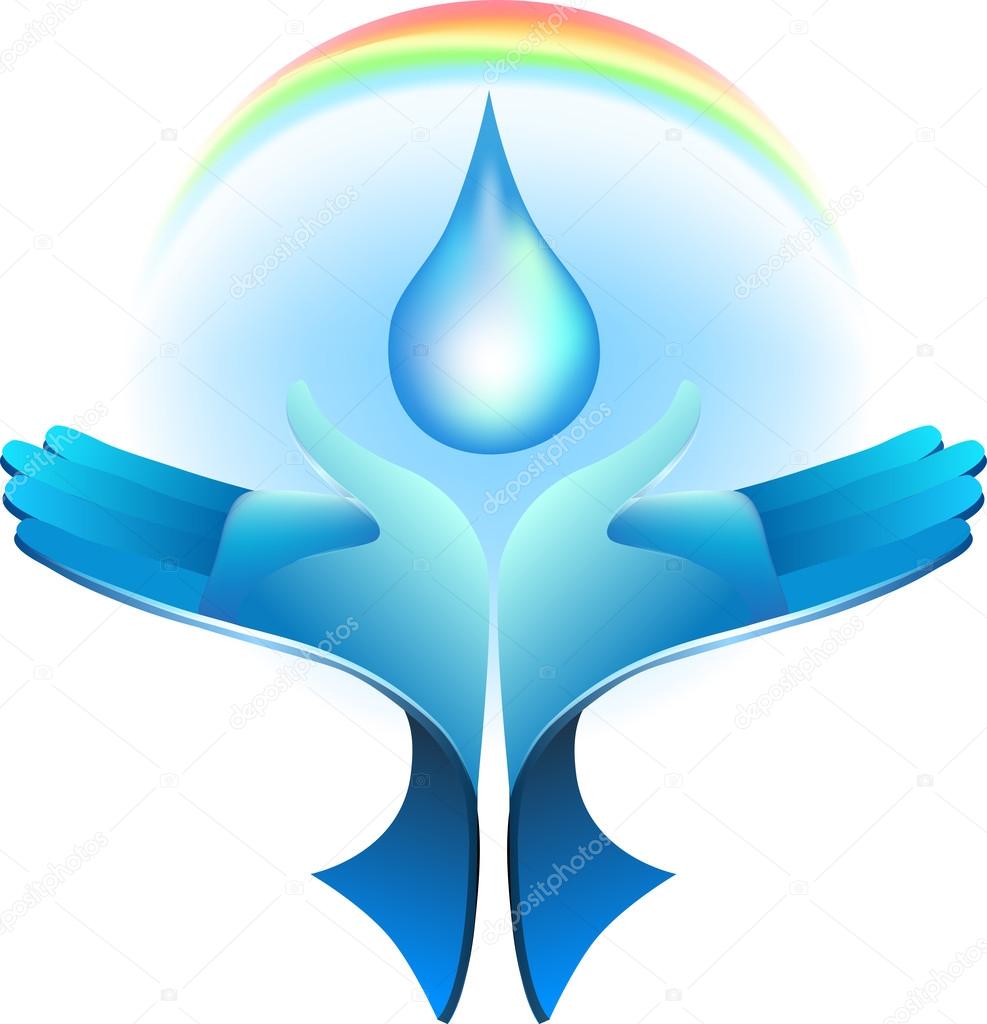 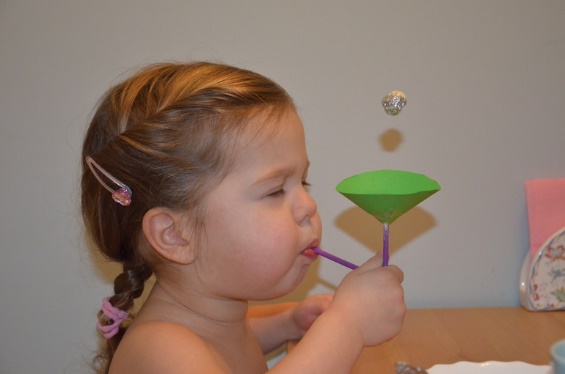 Серии фото экспериментальной деятельности в домашних условиях  по цепочке взаимодействия : воспитатель – ребенок-родитель - ребенок
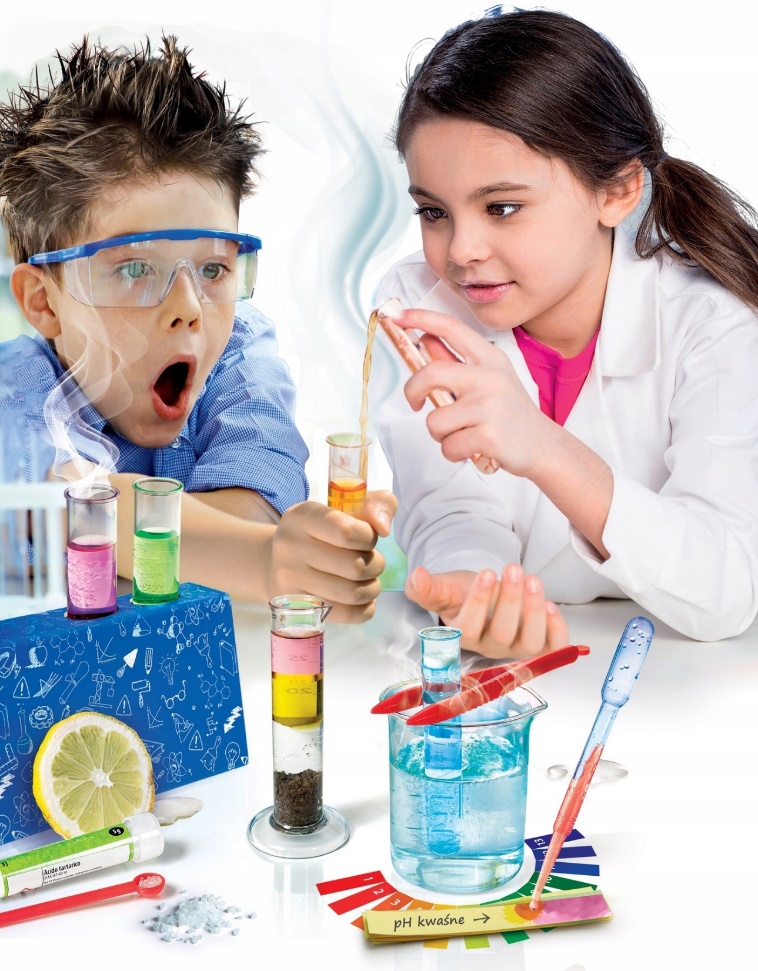 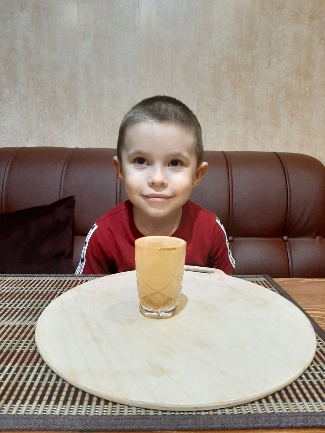 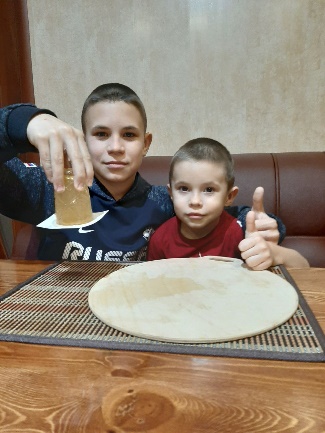 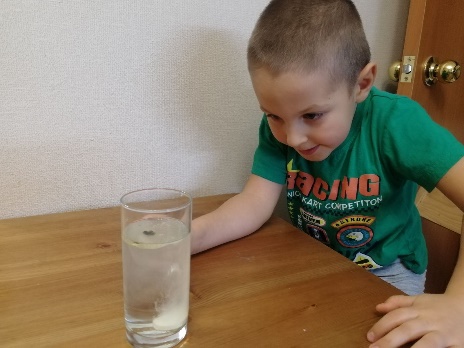 С водой:
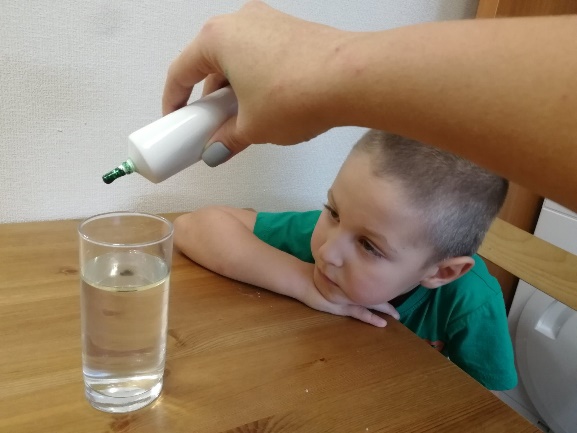 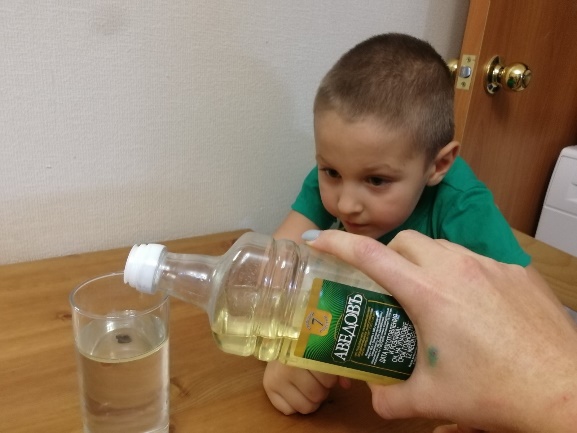 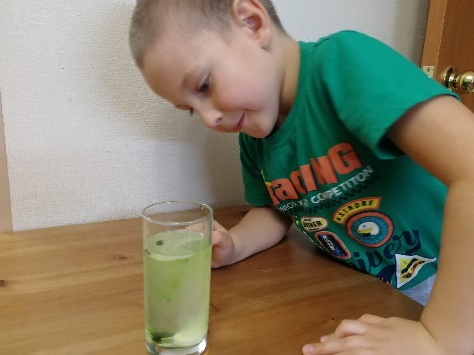 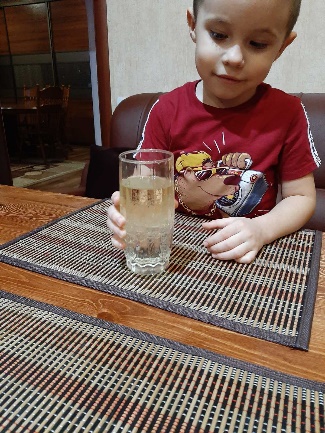 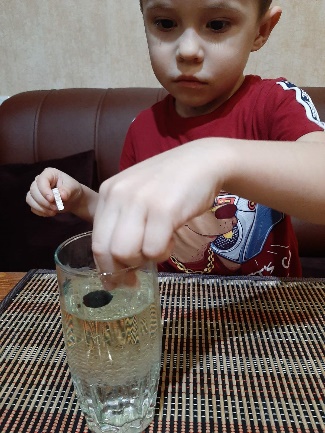 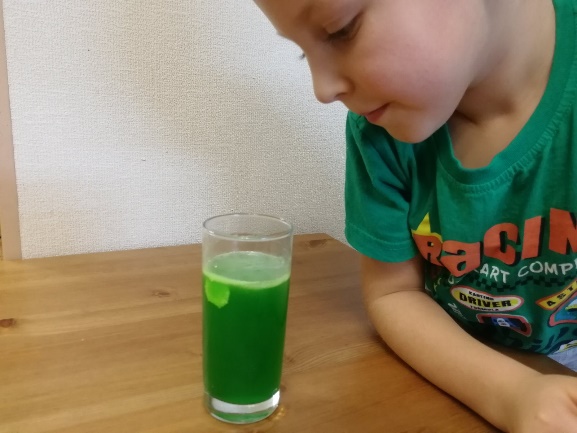 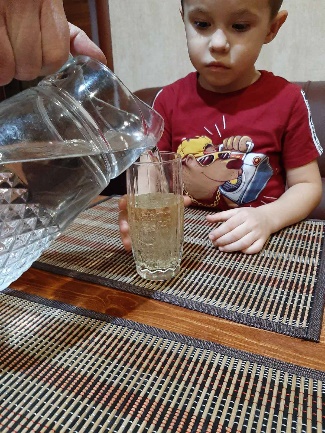 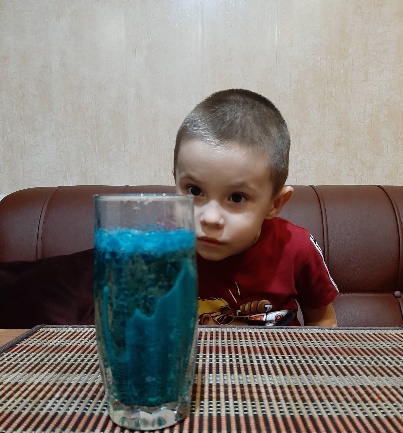 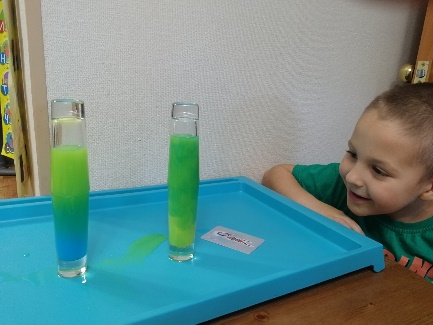 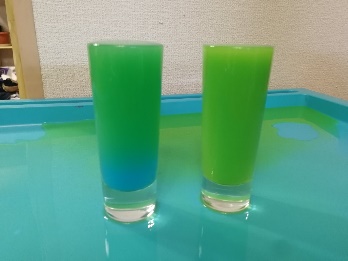 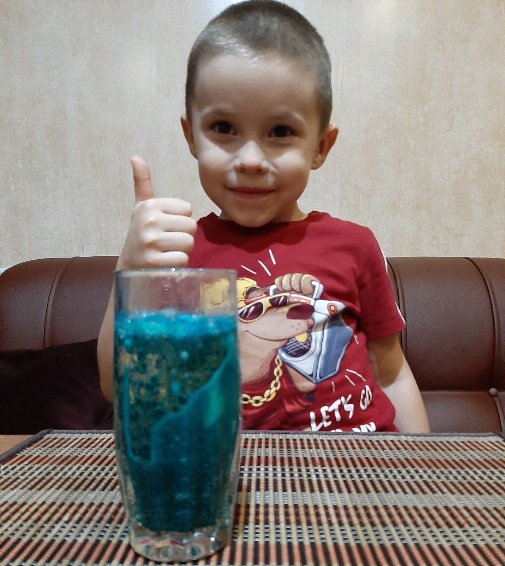 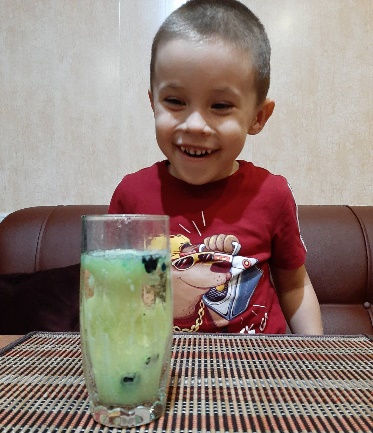 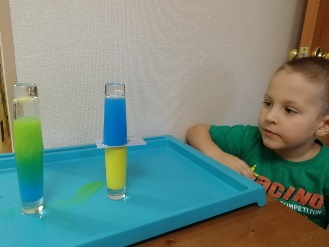 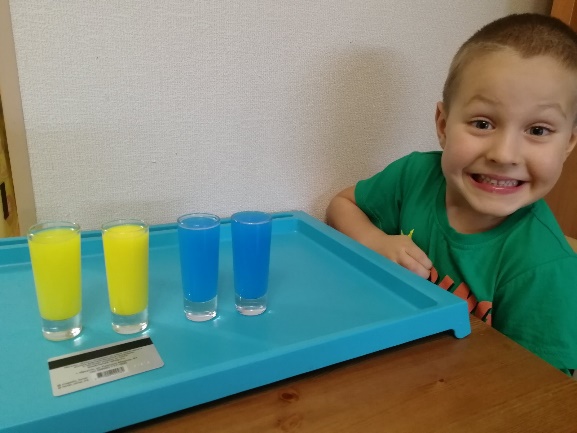 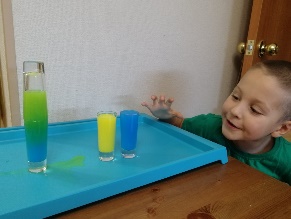 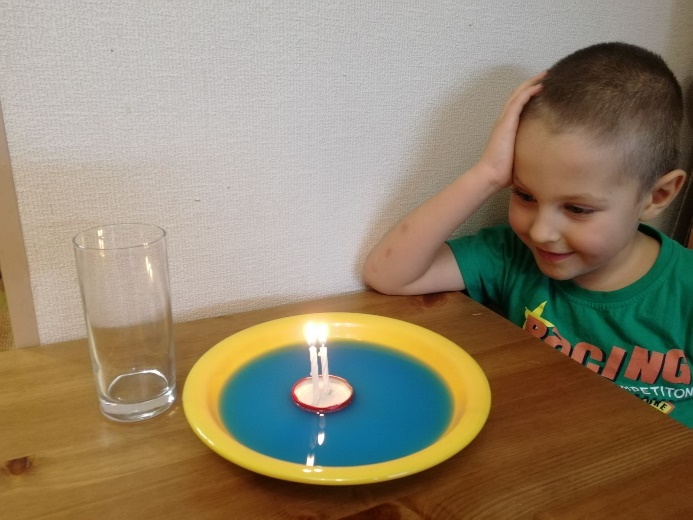 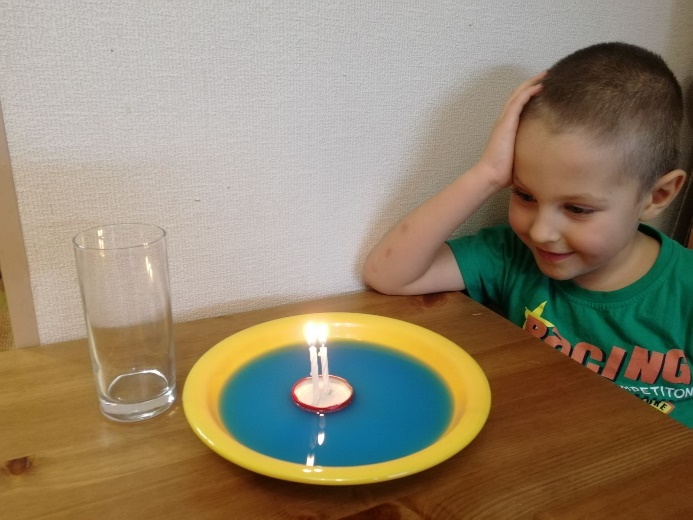 С воздухом:
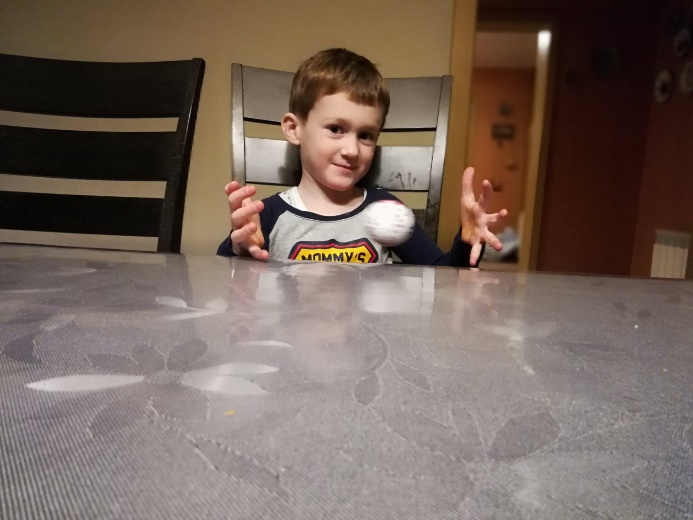 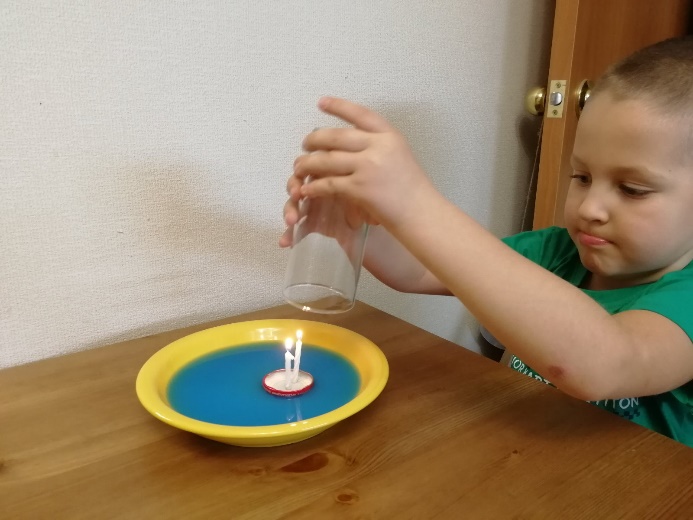 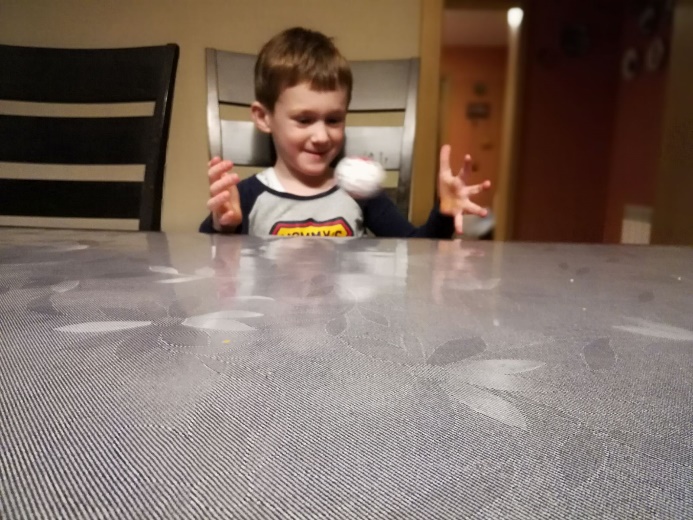 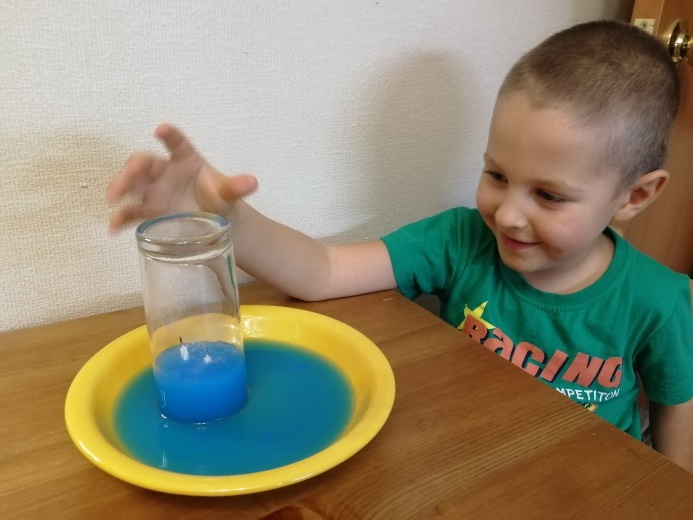 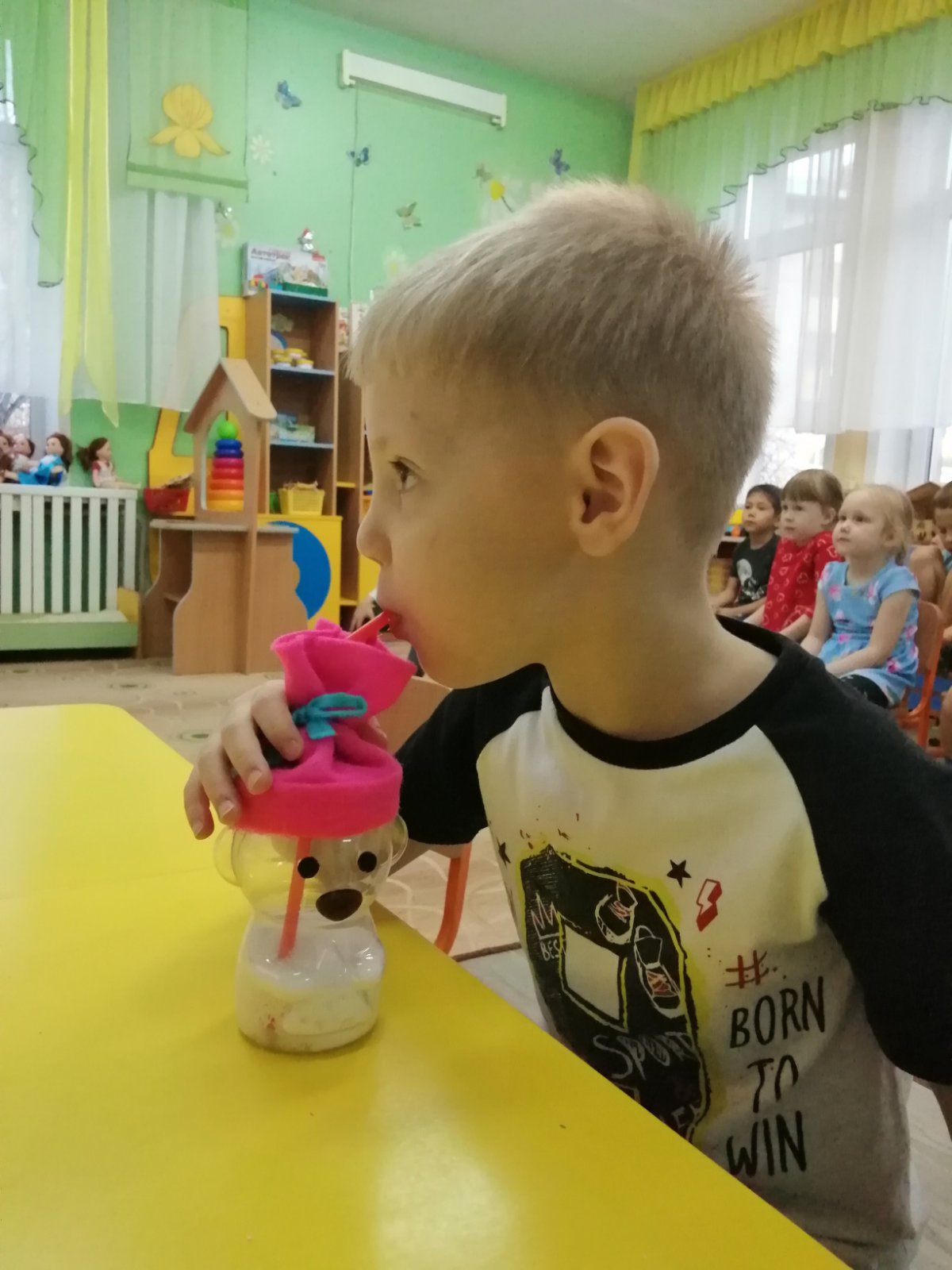 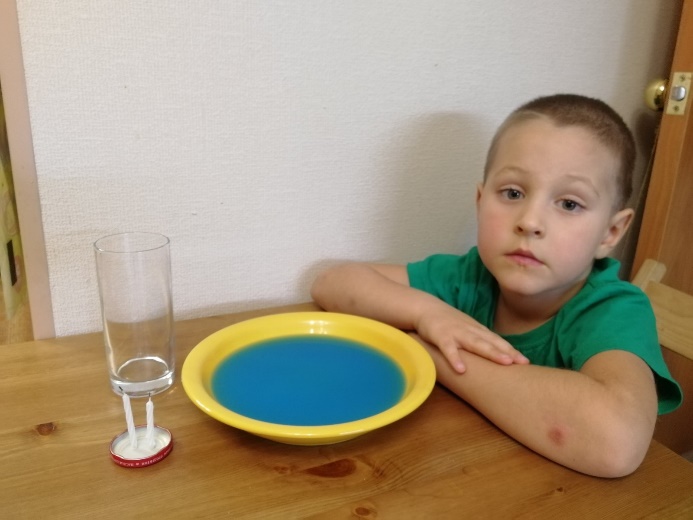 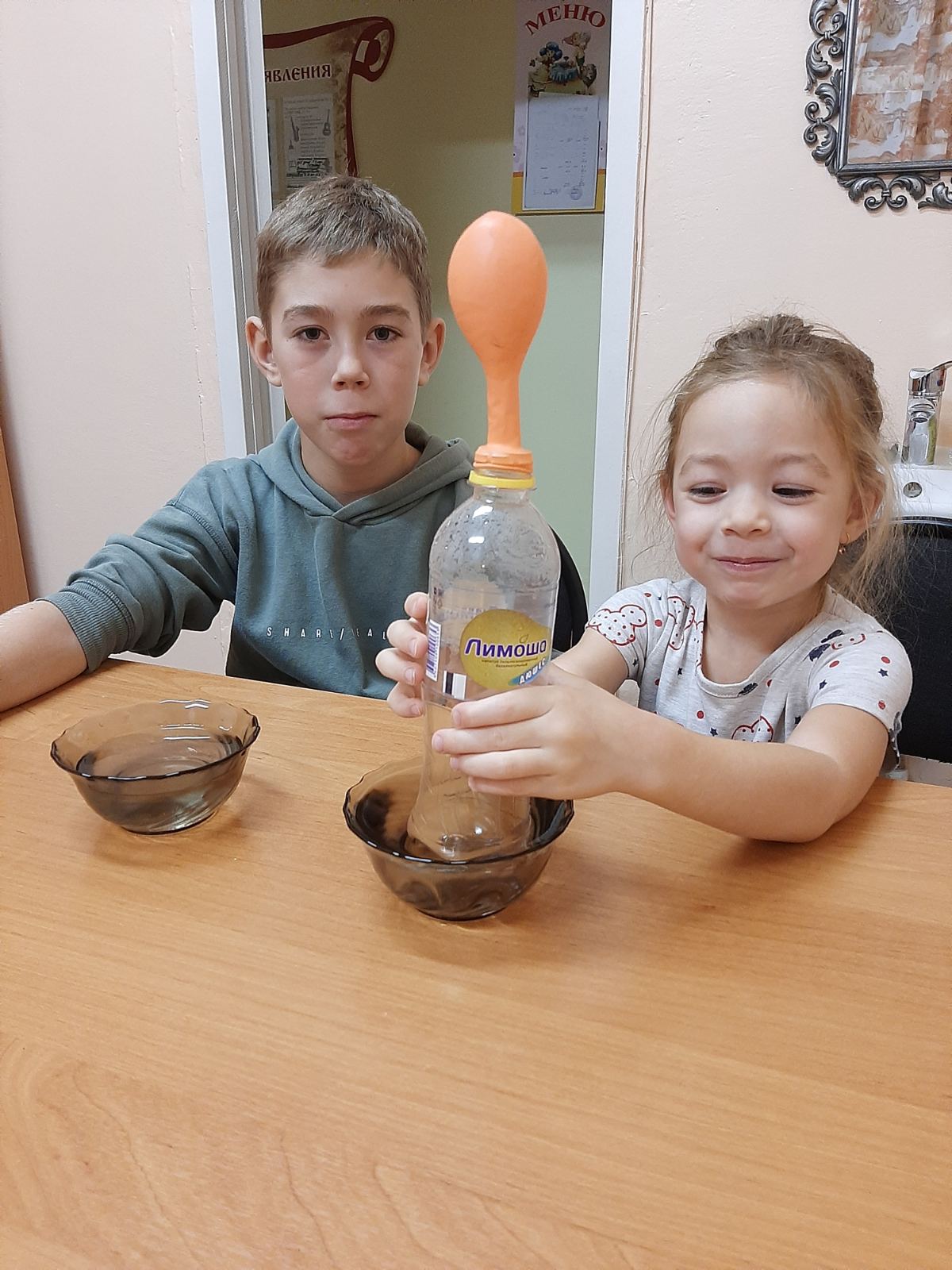 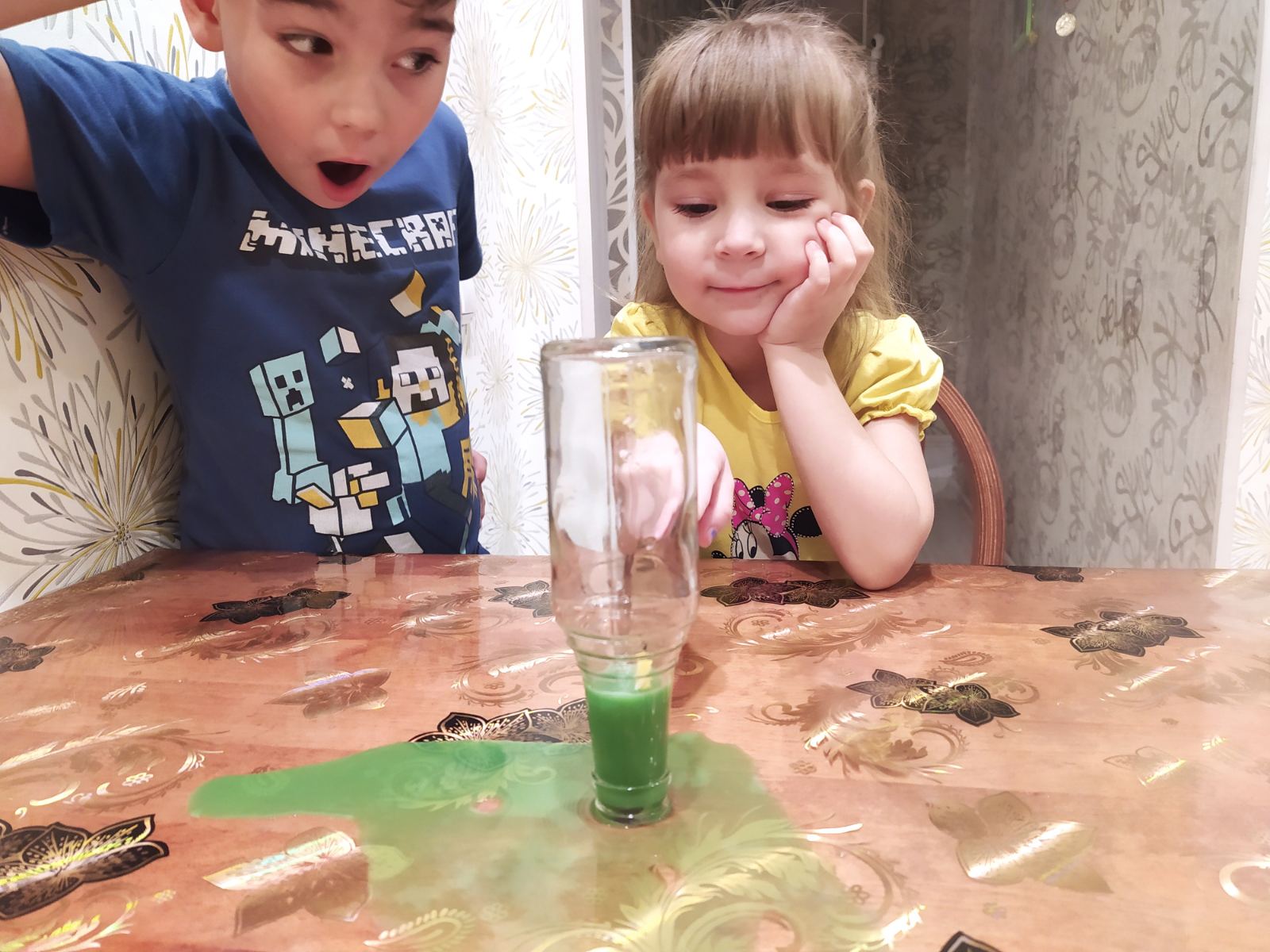 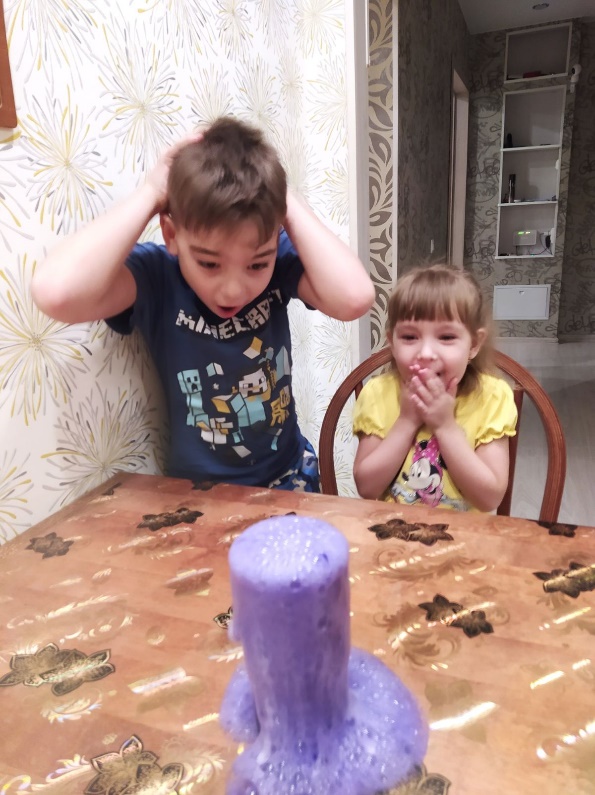 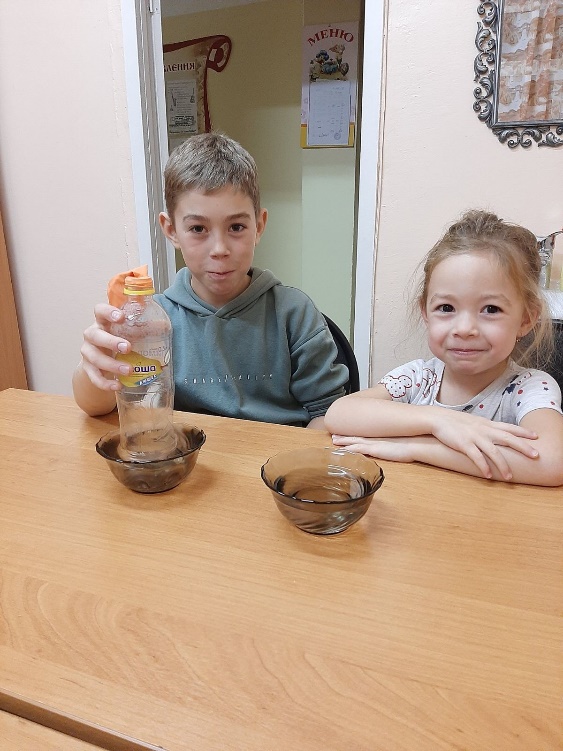 В ходе реализации проекта использовались интерактивные технологии в соответствии с возрастными особенностями детей:
«Хоровод»
«Цепочка»
«Карусель»
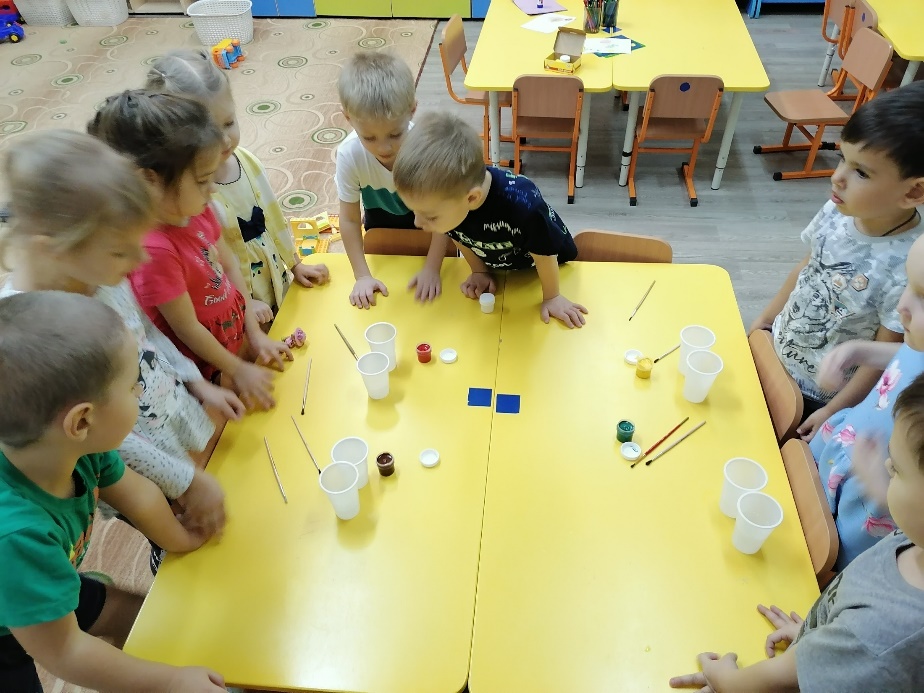 Серия фото реализации проекта в группе детского сада:
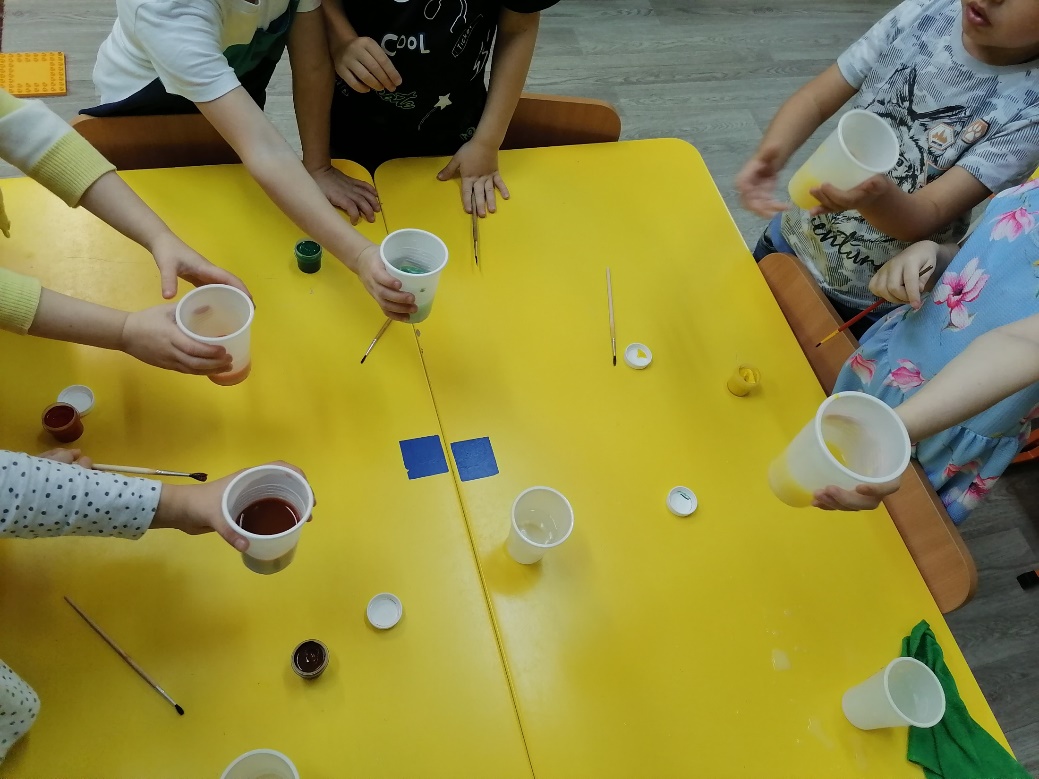 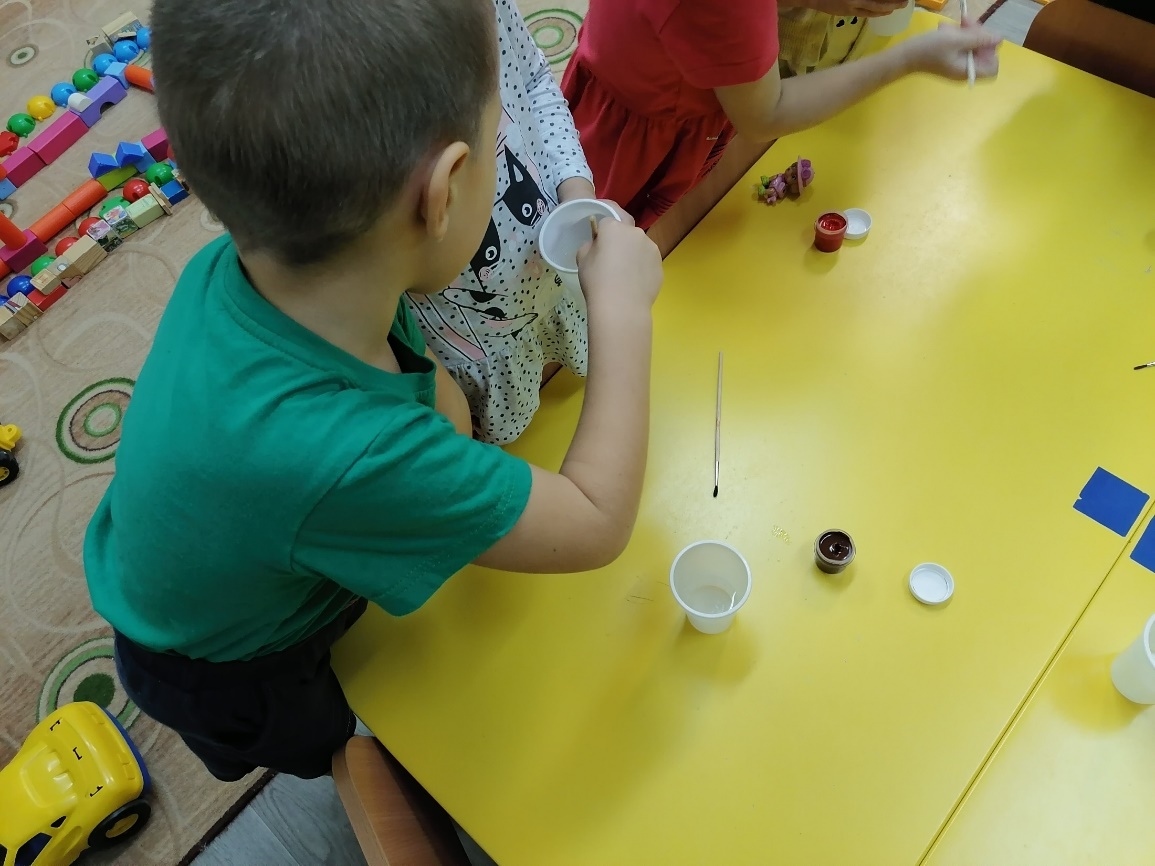 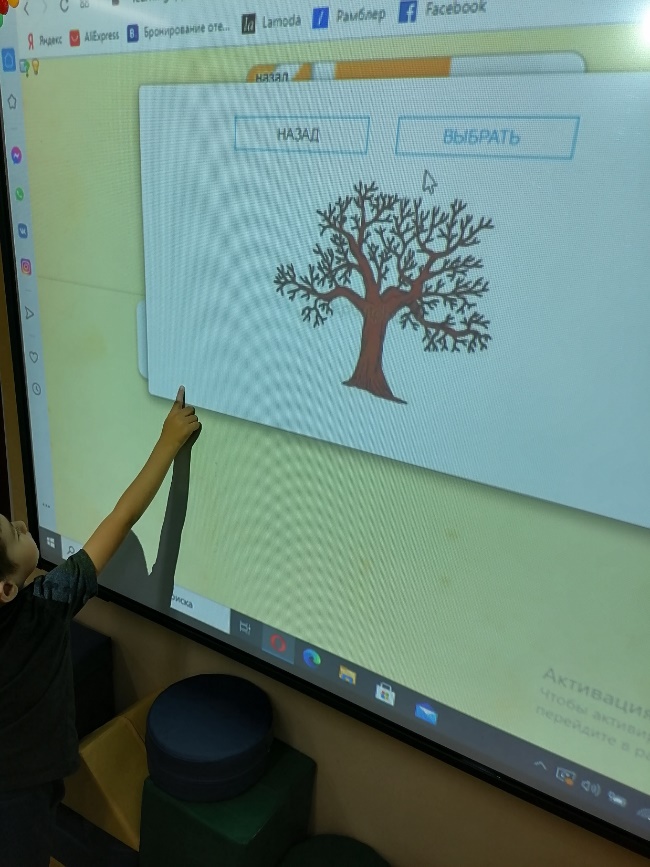 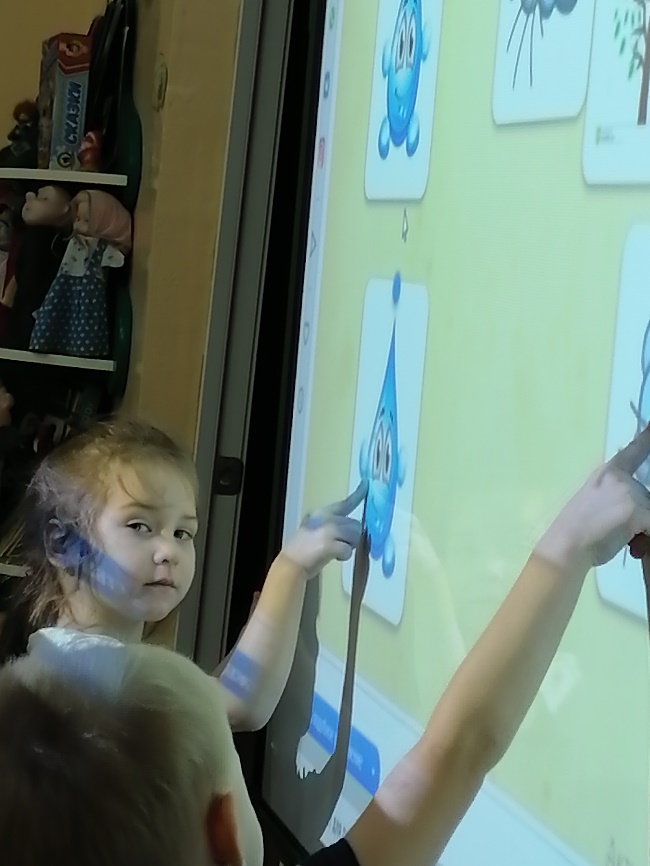 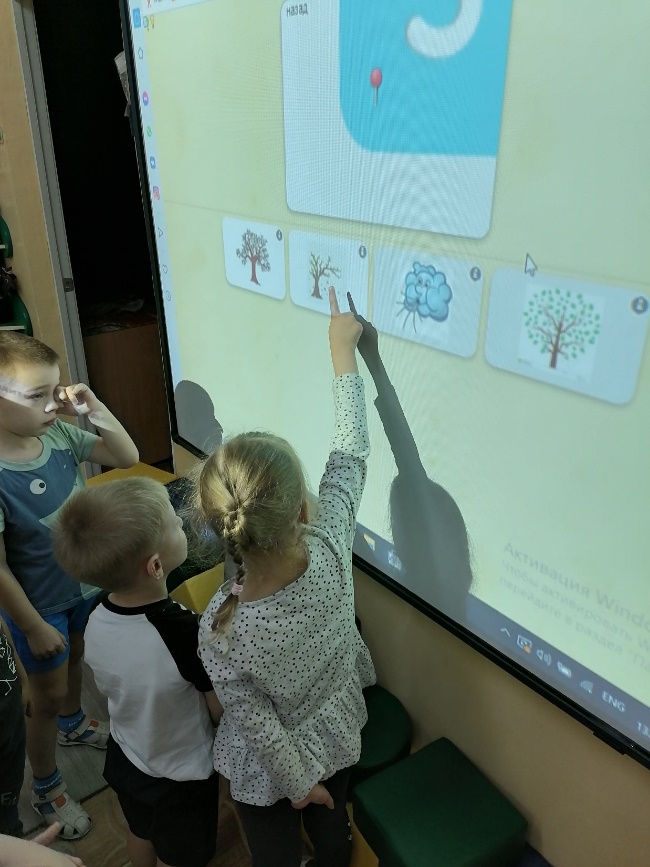 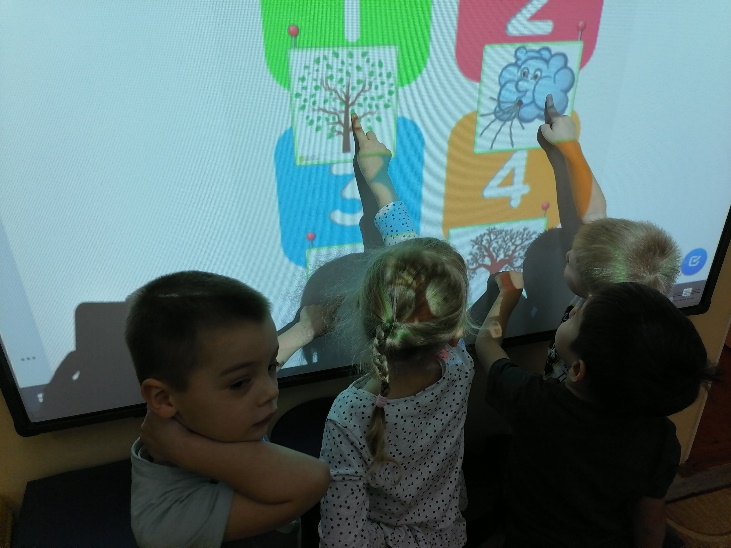 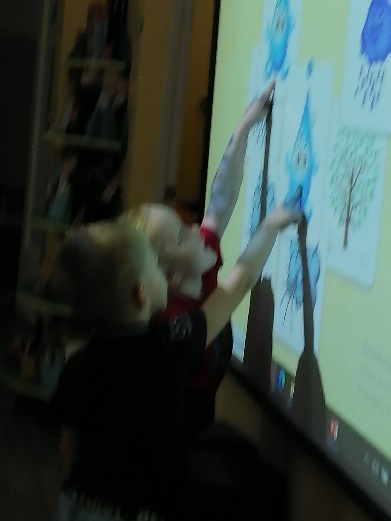 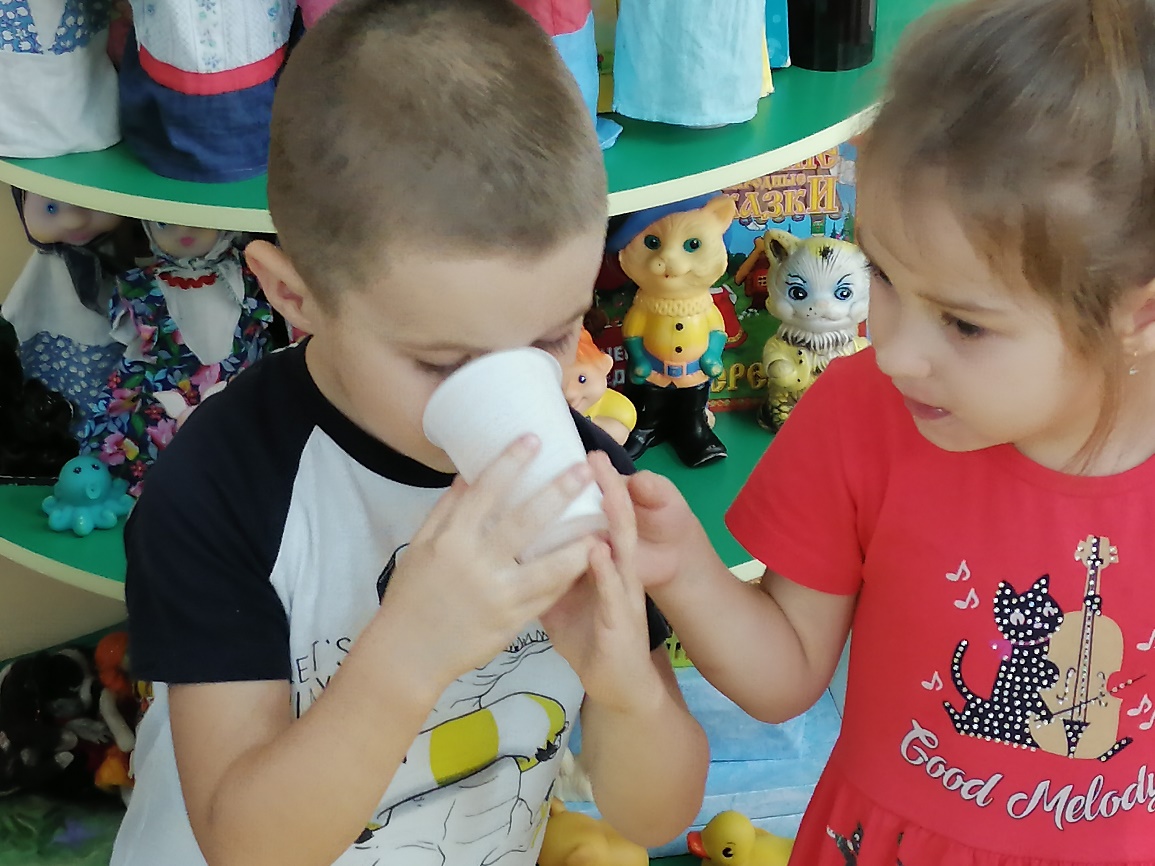 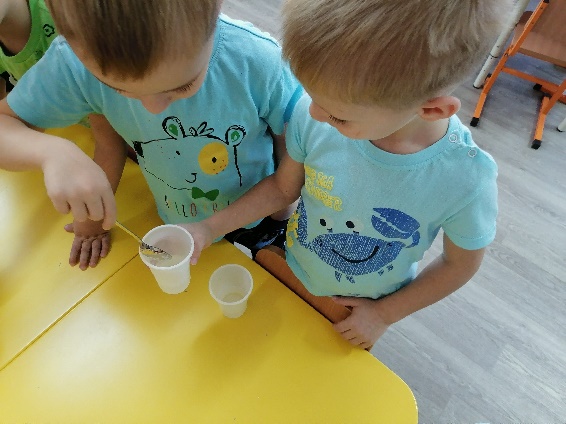 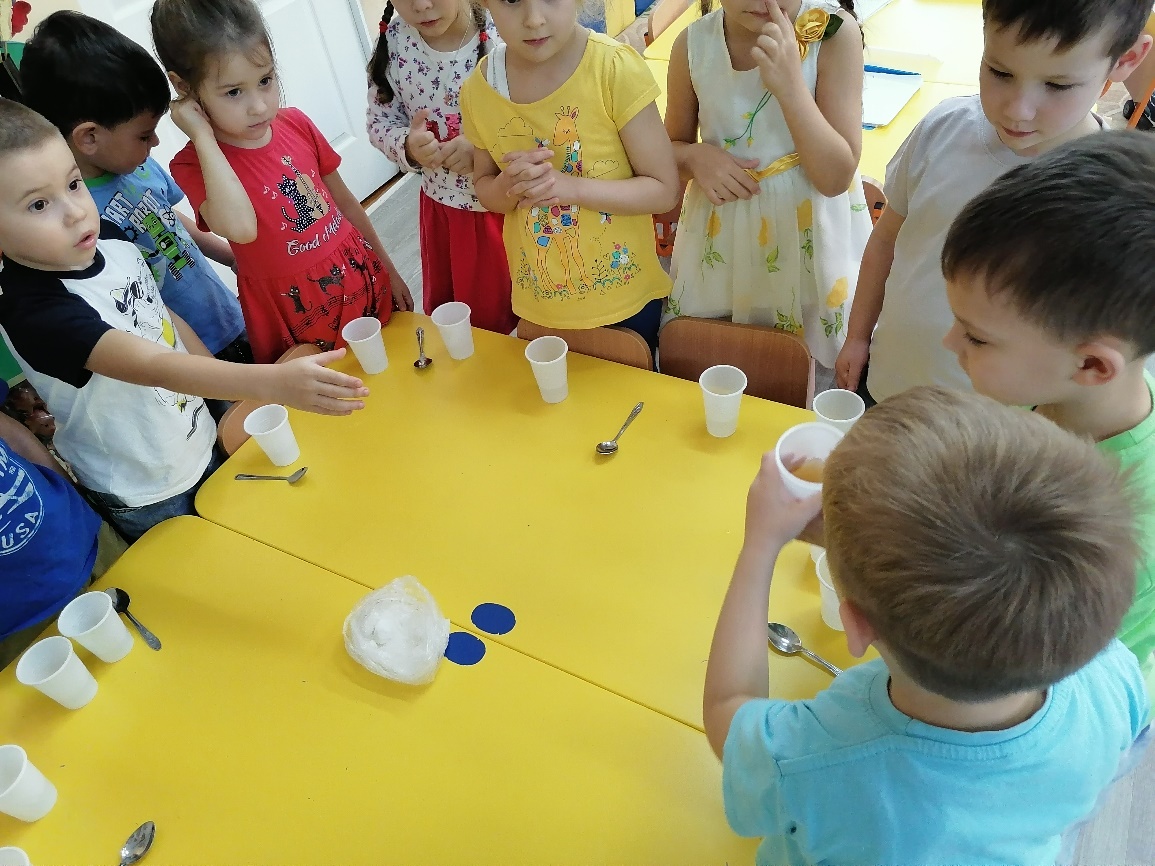 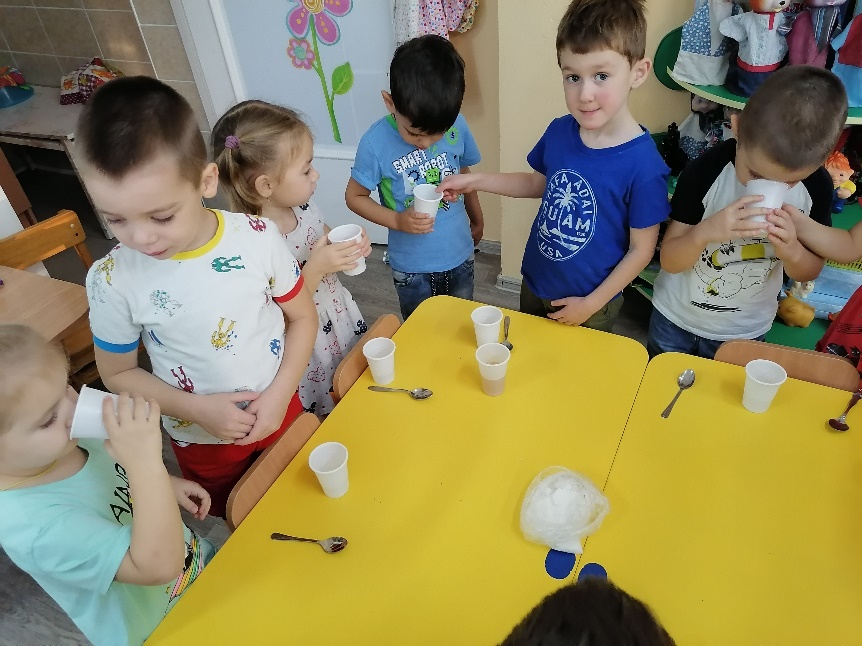 Создание Лэпбука совместно с родителями
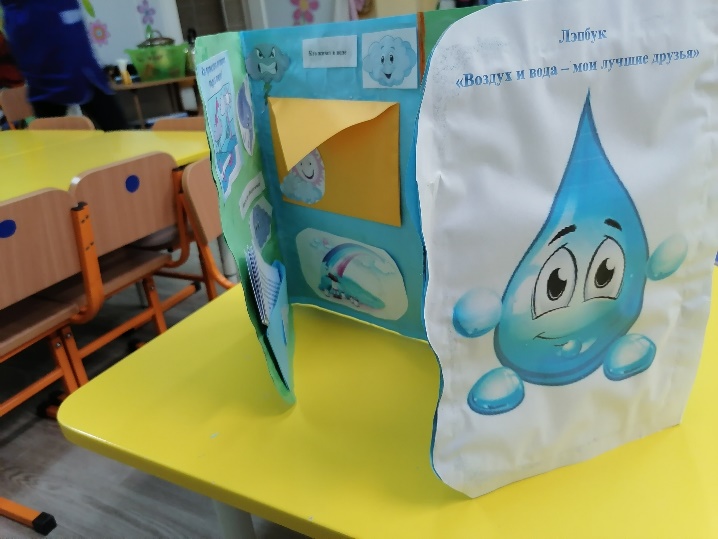 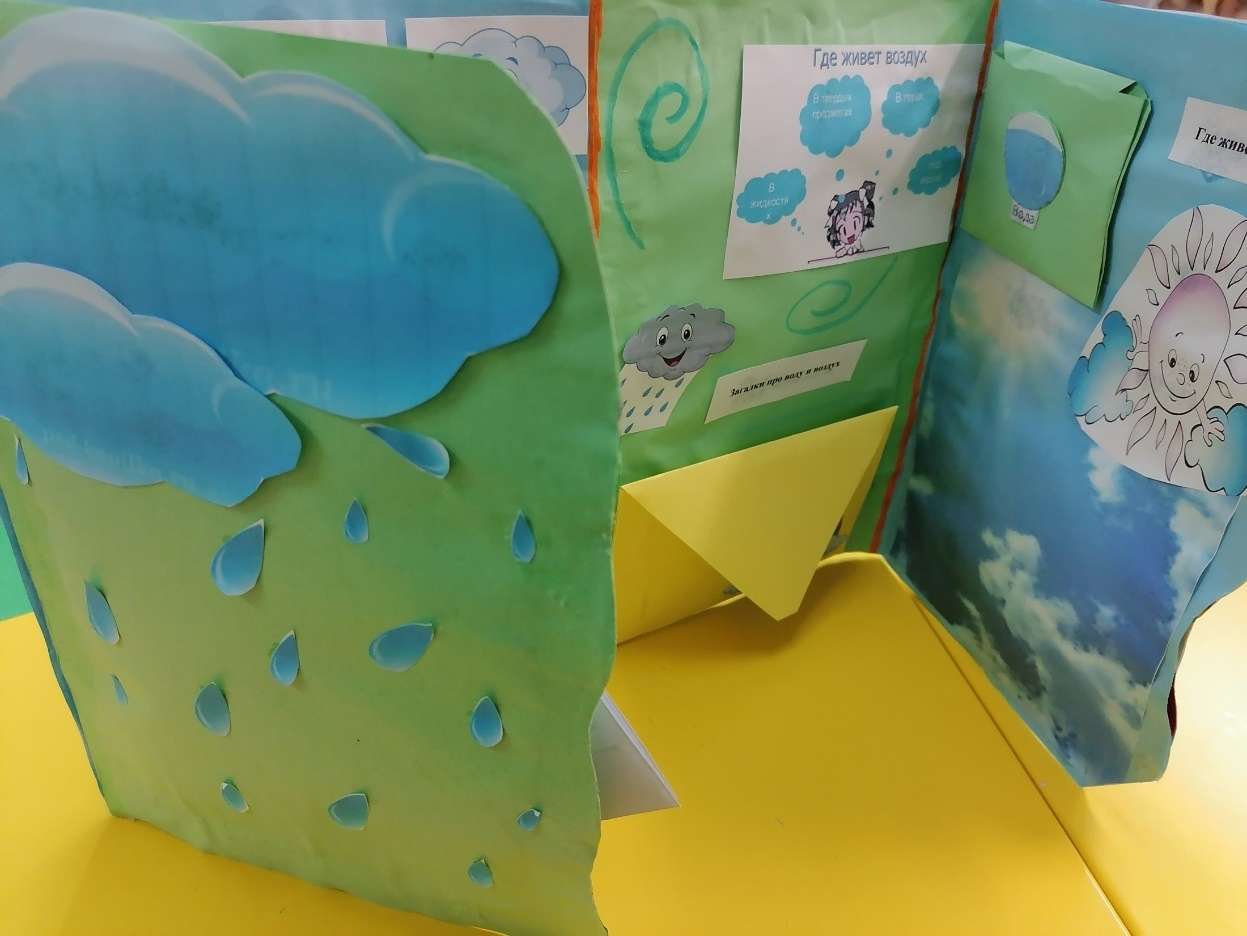 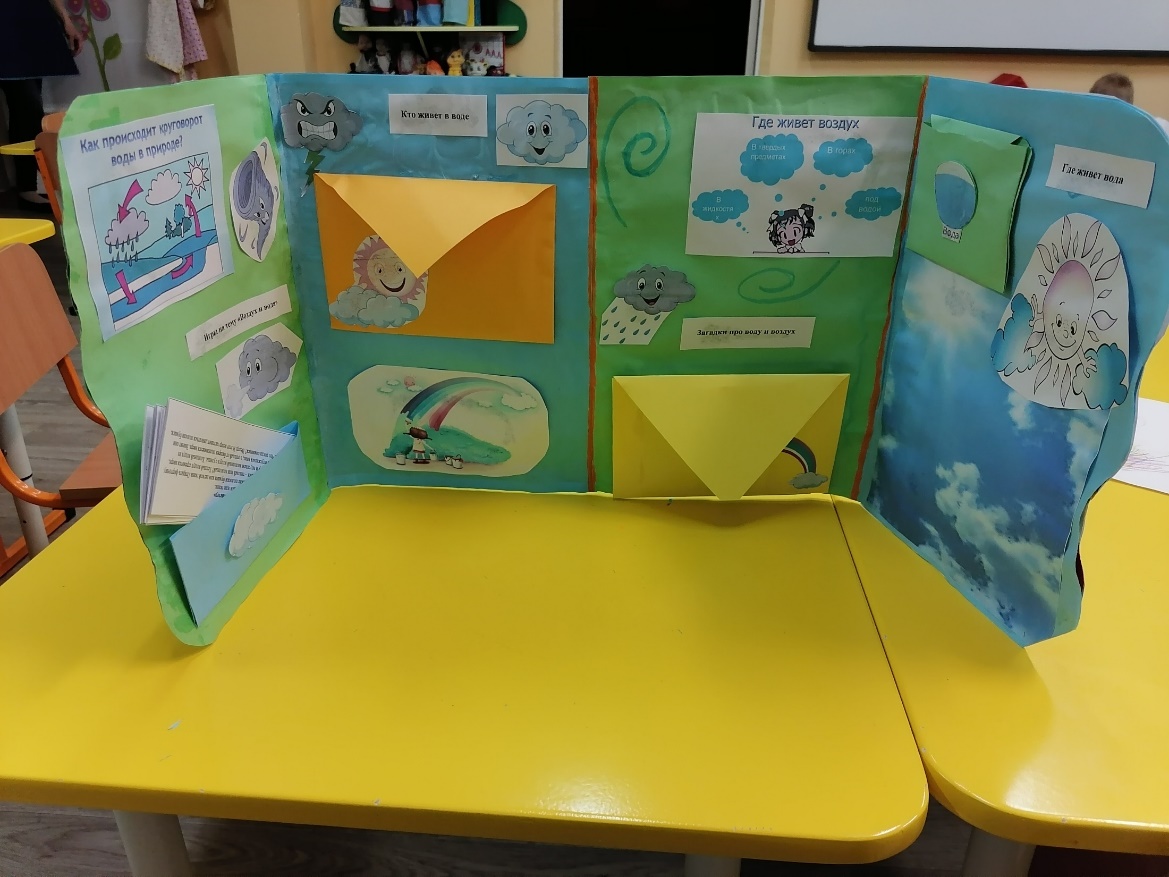 Вывод:
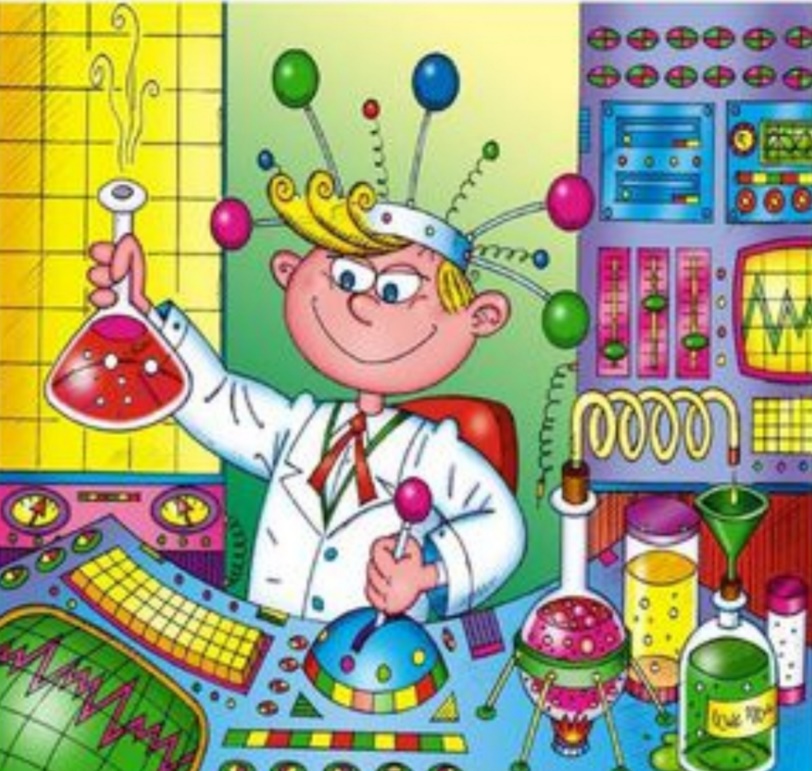 В ходе реализации проекта «Воздух и вода – наши лучшие друзья» укрепились социальные связи между участниками проекта.  Повышение наблюдательности, любознательности у детей участвующих в проекте. Способствовали проявлению активности.
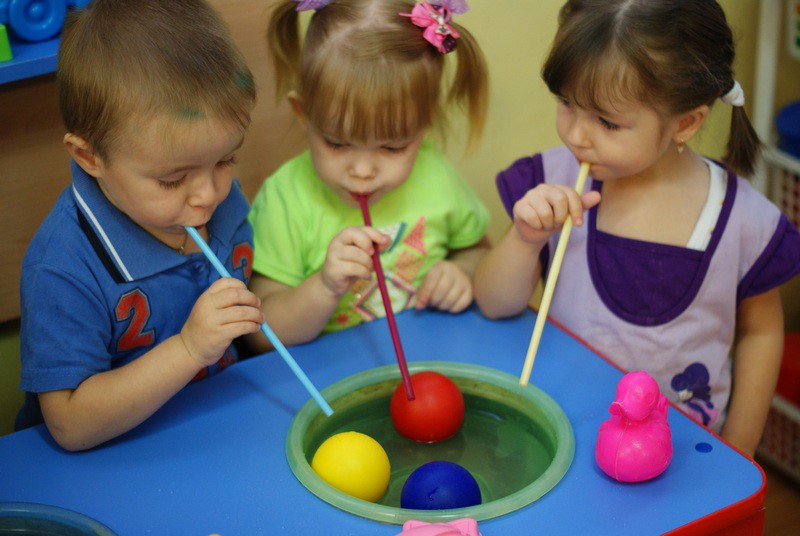 Спасибо за внимание